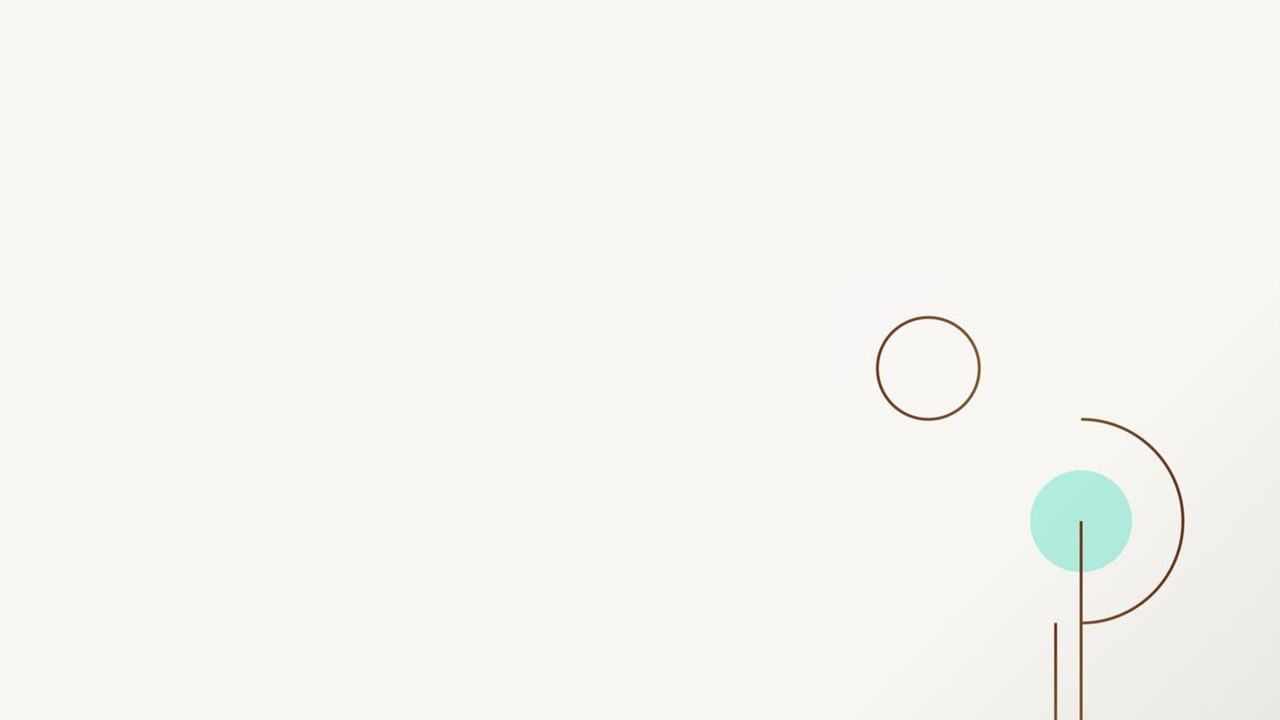 Дательный падеж имен существительных
Существительные в дательном падеже отвечают на вопросы КОМУ? ЧЕМУ? 
Предлоги: к, по (к маме, по лесу) 
  Существительные в дательном падеже в единственном числе оканчиваются: 
На  - У – существительные мужского рода на твердый согласный и среднего рода на – О; 
На – Ю - существительные мужского рода на – Ь и среднего рода на - Е; 
На – Е – существительные женского и мужского рода на – А. 
Существительные в дательном падеже во множественном числе оканчиваются: 
На – АМ – все существительные а) мужского рода на согласный,                б) среднего рода на – О, в) женского и мужского рода на – А; 
На – ЯМ – все существительные а) мужского рода на – Й и – Ь,  
 б) среднего рода на – Е, 
в) женского и мужского рода на – Я, 
г) женского рода на – Ь.
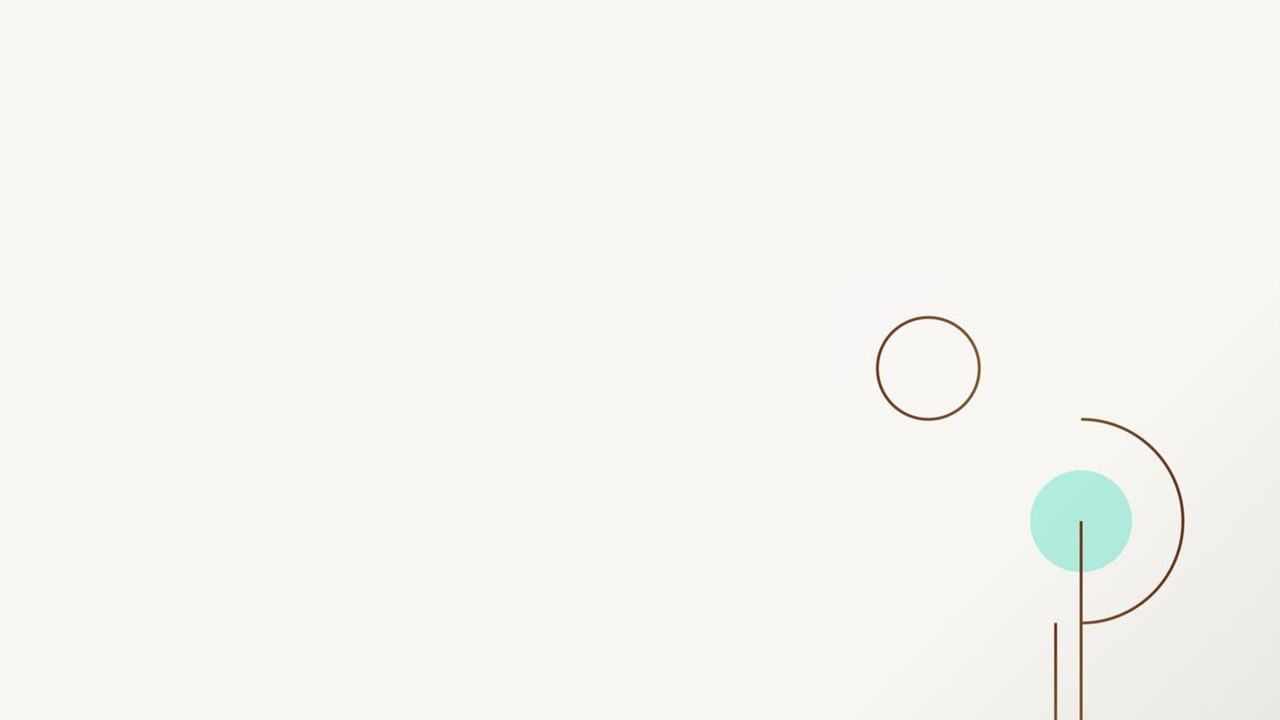 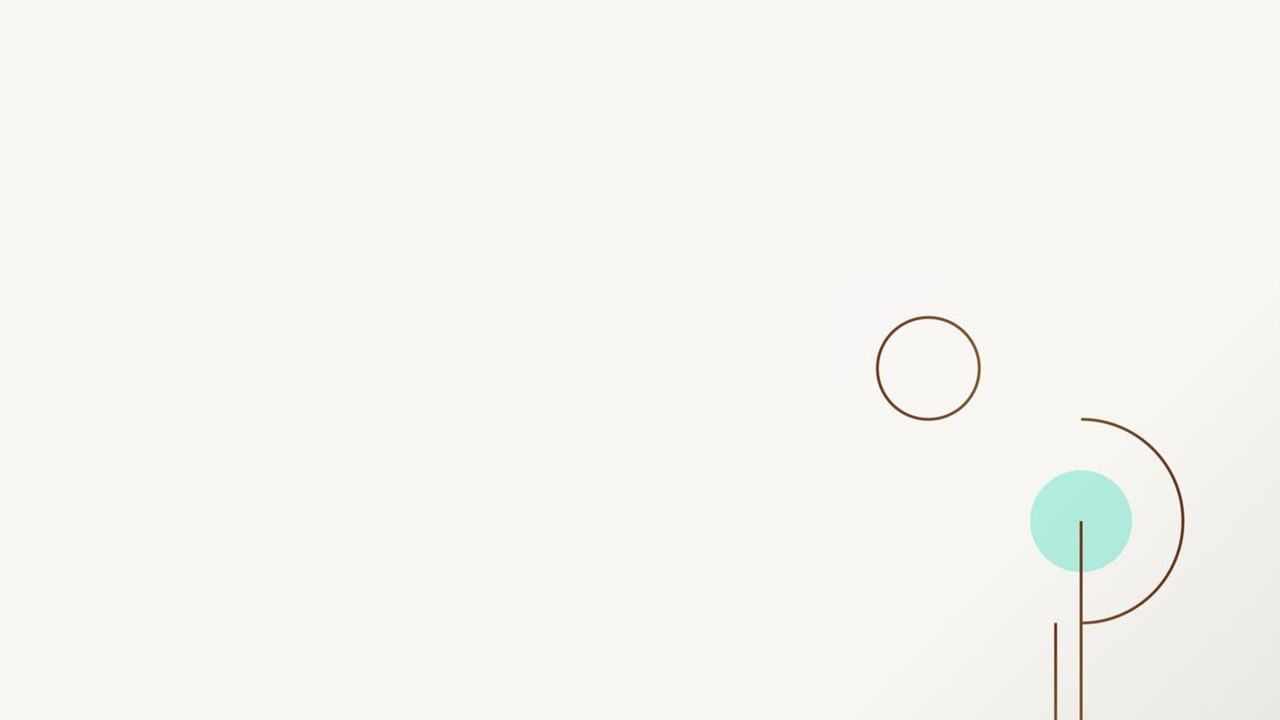 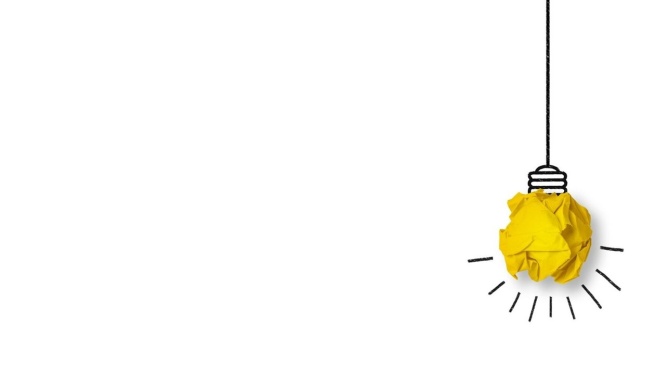 Напишите.  
 Кому подарить?  Подарить подруге   
Чему радоваться?  Радоваться подарку   
Кому поверить? Поверить отцу  
Чему удивляться?  Удивляться сюрпризу
Кому продавать?  Продавать покупателю 
Чему приносить пользу? Приносить пользу искусству
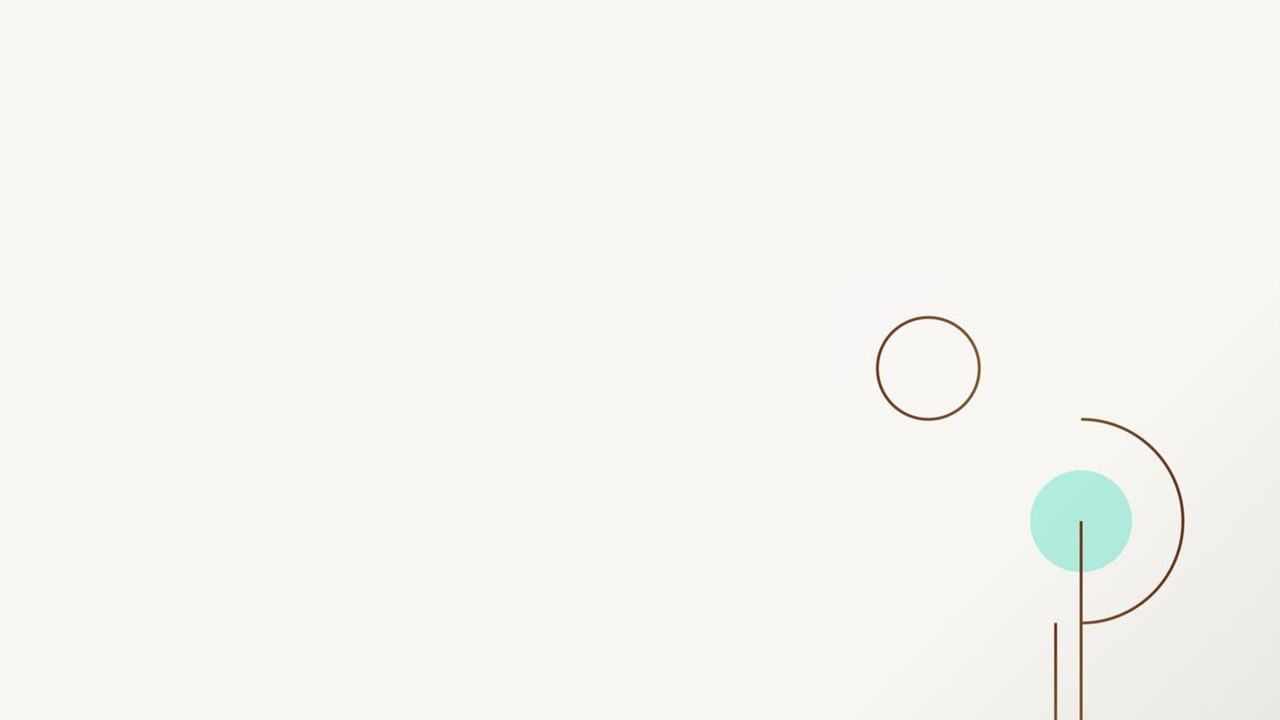 Читайте.
Антон  написал   письмо   Виктору
Вы  рассказали  новость  соседу?
Я дала  словарь  Марии.
Ты прочитал  сказку  брату?
Анна  купила  шарф  матери.
Мафтуна  подарила  книгу  подруге
Она  показала  Азамату  фотографии?
Студенты  отвечали  преподавателю  на экзамене
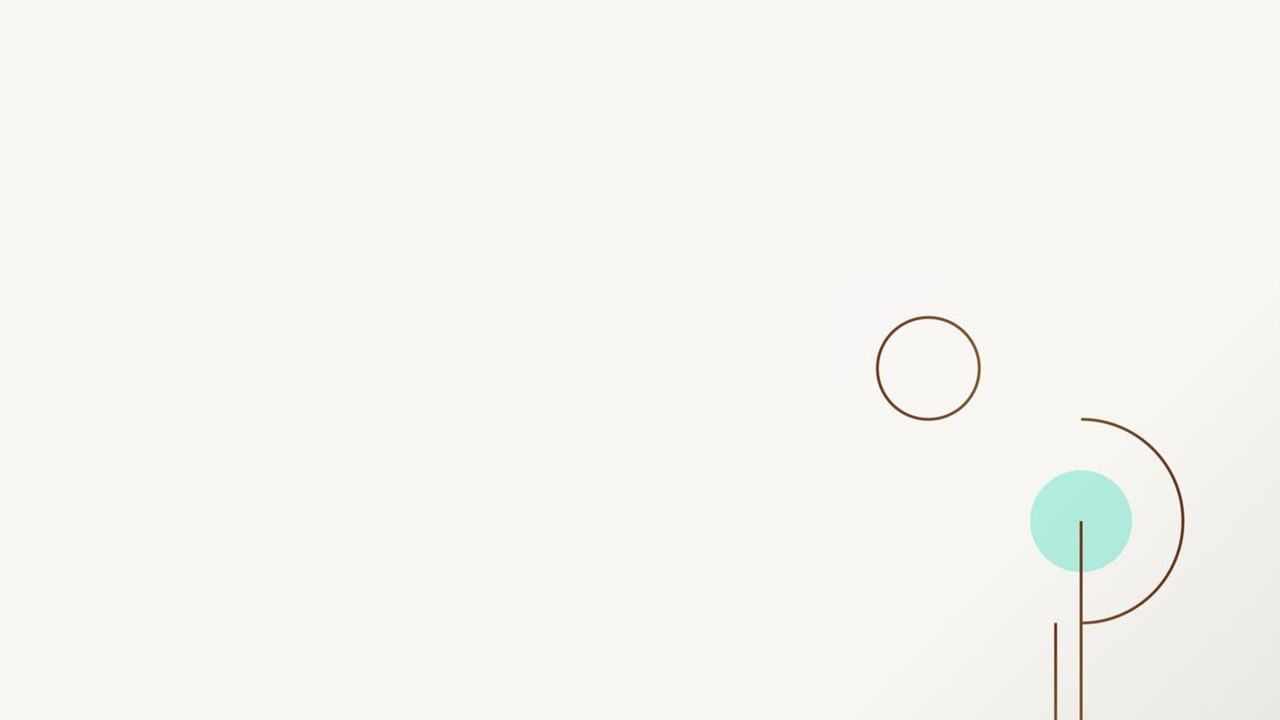 Напишите ответы на вопросы.
 Модель: Кому ты дал ручку? (друг)  Я дал  ручку другу.
Кому Азиз написал письмо? (мать)
Кому преподаватель дал учебник? (студентка)
Кому Умид рассказал о Ташкенте? (сестра)
Кому подарили цветы? (Нафиса) 
Кому студенты задали вопросы? (профессор)
Кому отец рассказывает сказку? (сын и дочь)
Кому Вы купили этот подарок? (тётя)
Ответьте на вопросы по образцу.
Образец: −  Ты звонил другу?
                             Да, я звонил другу.
Вы звонили Шавкату? 
 Вы купили соседу журнал? 
Вы помогли преподавателю повесить таблицу?  
Вы сообщили секретарю свой адрес? 
Вы объяснили Сергею задачу? 
Врач разрешил Камолу гулять? 
Ученик отвечает учителю? 
Вы написали сестре письмо?  
Вы показали подруге фото?
 Вы купили бабушке и дедушке подарки? 
Преподаватель объяснил Азизе новое слово?  
Анна помогает бабушке готовить обед?
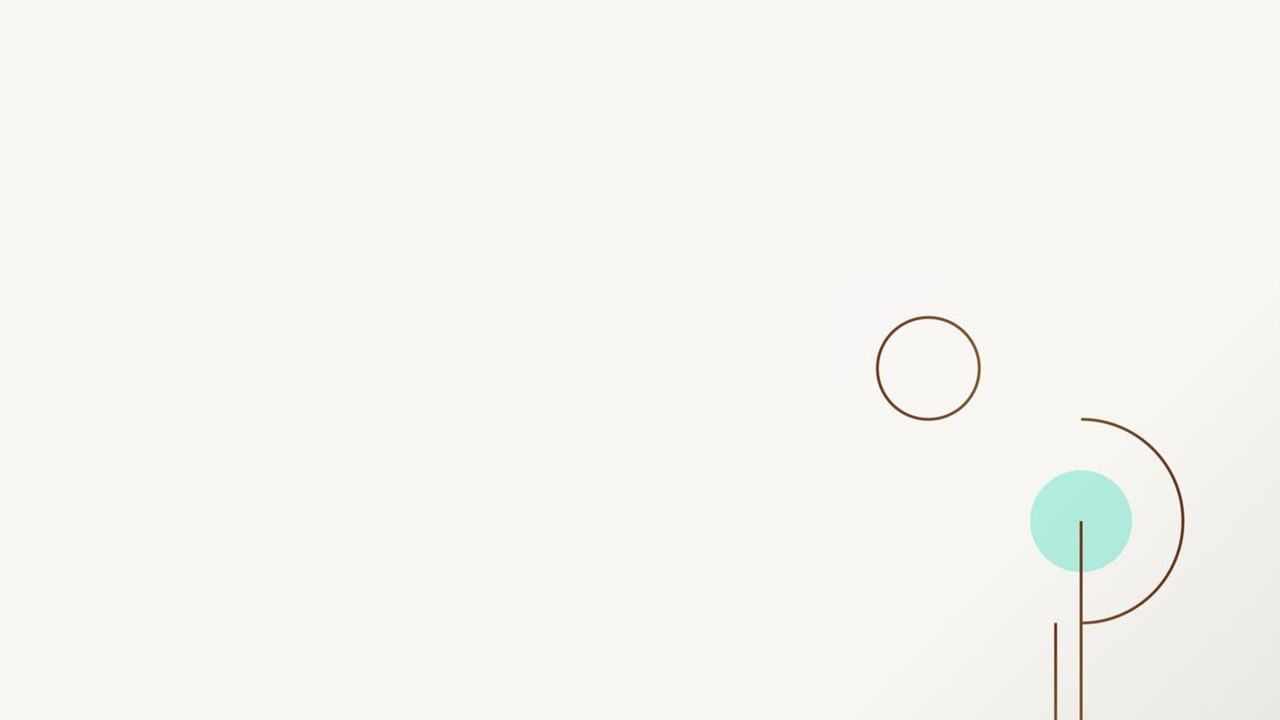 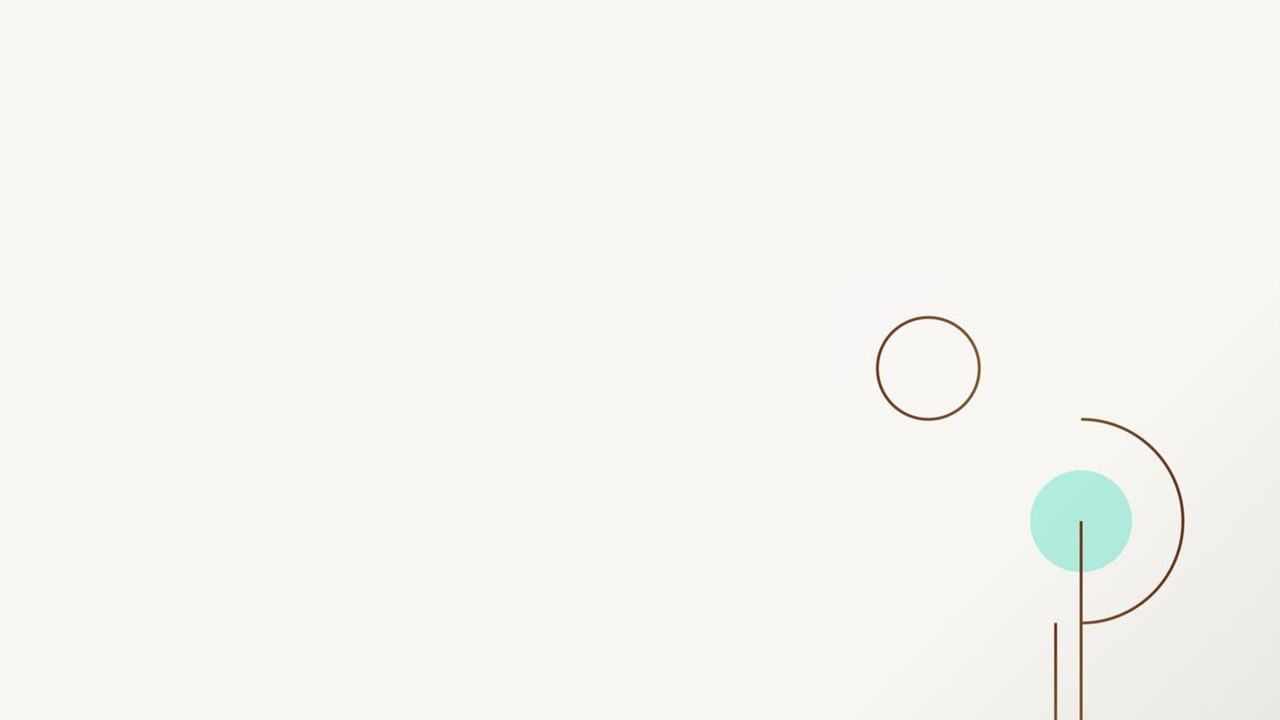 Спасибо за внимание!